+
)
(
+
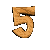 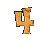 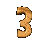 ПОРЯДОК ВЫПОЛНЕНИЯ ДЕЙСТВИЙ В ВЫРАЖЕНИЯХ
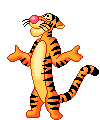 МАТЕМАТИКА, 3 КЛАСС
УМК «Гармония»
Войло Л.А.
РАЗМИНАЕМСЯ!
7·8
56:1
56:56
9·4
36:4
36:6
8·3                               
  24:4                                 
  24:6
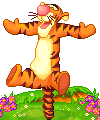 ПРОВЕРЯЕМ!
24                            
  6                                 
  4
56
56
1
36
9
6
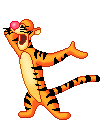 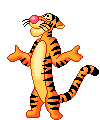 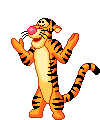 СЧИТАЕМ!
18:9:2
2·9·1
18:2·9
32:4+8
8·4-32
32:8·4
54:6+9
9·6-5
54:9-6
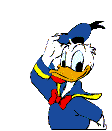 ВСПОМИНАЕМ!
9·0
0:9
9-9
7·1
7:7
7:1
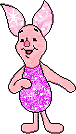 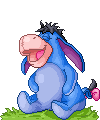 6+1
6+0
6-0
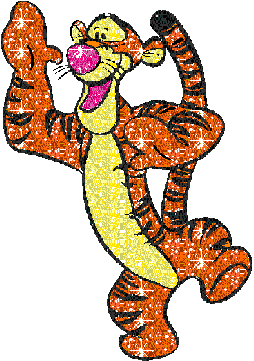 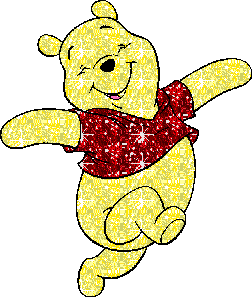 ВЫЯСНЯЕМ:
72-9-3-6+12                          27:3·2:6·3·4
                            ПРАВИЛО 1!
   В ВЫРАЖЕНИЯ БЕЗ СКОБОК, СОДРЖАЩИХ ТОЛЬКО СЛОЖЕНИЕ  И ВЫЧИТАНИЕ ИЛИ УМНОЖЕНИЕ И ДЕЛЕНИЕ, ДЕЙСТВИЯ ВЫПОЛНЯЮТСЯ В ТОМ ПОРЯДКЕ, КАК ОНИ ЗАПИСАНЫ: СЛЕВА НАПРАВО.
1
2
3
4
5
1
2
3
4
72 - 9- 3 – 6 + 12              27 : 3 · 2 : 6 · 3 · 4
ВЫЯСНЯЕМ!36+48:8-6·4
ПРАВИЛО 2
В ВЫРАЖЕНИЯХ БЕЗ СКОБОК СНАЧАЛА ВЫПОЛНЯЕТЯ ПО ПОРЯДКУ СЛЕВА НАПРАВО УМНОЖЕНИЕ И ДЕЛЕНИЕ, А ПОТОМ СЛОЖЕНИЕ И ВЫЧИАНИЕ.
3
1
4
2
36 + 48 : 8 – 6 · 4
ВЫЯСНЯЕМ!
18+24:(8-2)

ПРАВИЛО 3
	В ВЫРАЖЕНИЯХ СО СКОБКАМИ СНАЧАЛА ВЫЧИСЛЯЮТ ЗАЧНИЯ ВЫРАЖЕНИЙ В СКОБКАХ. ЗАТЕМ ПО ПОРЯДКУ СЛЕВА НАПРАВО ВЫПОЛНЯЕТСЯ УМНОЖЕНИЕ ИЛИ ДЕЛЕНИЕ, А ПОТОМ СЛОЖЕНИЕ ИЛИ ВЫЧИТАНИЕ.
3
2
1
18 + 24 :(8 - 2)